Литвинович Татьяна Викторовна
Государственное учреждение образования 
«Гимназия имени Я.Купалы» 
г. Мозыря,
 учитель биологии высшей квалификационной категории (2016г), 
педагогический стаж 15 лет.
Составляем профессиональное резюме
Тренинг
1.2. Литвинович Татьяна Викторовна
Государственное учреждение образования 
«Гимназия имени Я.Купалы» 
г. Мозыря,
 учитель биологии высшей квалификационной категории (2016г), 
педагогический стаж 15 лет.
Контактный телефон 8-033-6800127, 
е-mail: tanja29@tut.by
3. Опыт работы:
•	2003-2013 Государственное учреждение образования «Средняя школа №5 г. Мозыря». Освоение основных методов и приемов обучения. Руководство методическим объединением учителей естественнонаучного цикла

•	2013 по настоящее время Государственное учреждение образования «Гимназия имени Я. Купалы». Освоение современных педагогических технологий. Руководство методическим объединением учителей естественнонаучного цикла. Обучение студентов выполнению функций учителя биологии. Участие в работе творческой группы и жюри конкурсов. Руководитель районной школы совершенствования педагогического мастерства по подготовке учащихся к централизованному тестированию.
4. Последипломное профессиональное обучение
•	Свидетельство (сертификат) сертифицированного пользователя в категории «Учебно-воспитательная работа». Регистрационный номер У-301-833/14, 19.09.2014.
• Свидетельство №2661971 об обучении в ГУО «Гомельский областной институт развития образования по образовательной программе «Формирование педагогического опыта на основе рефлексивного анализа профессиональной деятельности», 2015
5. Тема педагогического опыта
«Применение информационно-коммуникативных технологий на уроках биологии в 8-м классе для развития у учащихся интеллектуальных компетенций, таких как сравнение, классификация, обобщение»
6. Обобщение опыта
«Применение информационно-коммуникативных технологий на уроках биологии для развития у учащихся 7-9 классов  интеллектуальных компетенций» на заседании районного ресурсного центра учителей биологии (декабрь 2017 года), на республиканском семинаре-практикуме в АПО (20.11.2017-21.11.2017)
7. Список публикации
•	Литвинович, Т.В. Использование ИКТ на уроках биологии и во внеурочной деятельности [Электронный ресурс] /Т.В. Литвинович// Имейл- конференция «Формирование современного информационно-образовательного пространства учреждения образования» Режим доступа  http://iro.gomel.by. Дата доступа 12.02.2015
•	Литвинович, Т.В. Развитие интеллектуальных компетенций учащихся средствами информационно-коммуникативных технологий на уроках биологии [Электронный ресурс] /Т.В. Литвинович// e-mail конференция «Информационно-коммуникационные технологии в деятельности учреждения образования»  http://www.academy.edu.by/component/content/article . Дата доступа 03.04.2016
•	«Биологические объекты – в объективе интерактивной доски», Народная Асвета, №1, 2018 с.69
8. Опыт руководства методическим формированием, сопровождения профессионального роста педагогов
2013 по настоящее время – руководитель методического объединения учителей естественнонаучного цикла государственного учреждения образования «Гимназия имени Я.Купалы»
2018 по настоящее время - руководитель районной школы совершенствования педагогического мастерства по подготовке учащихся к централизованному тестированию.
Член районной творческой группы по подготовке учителя географии Колбановой Татьяны Васильевны к третьему (областному) этапу конкурса «Учитель года 2017» (результат: лауреат областного этапа конкурса)
9. Распространение педагогического опыта
•Лекционные и практические занятия (мастер-классы, открытые уроки) в рамках повышения квалификации педагогических работников Полесского региона в ГУО «Гомельский областной институт развития образования» 
•Участие в областной имейл-конференции «Формирование современного информационно-образовательного пространства учреждения образования» (ГОИРО), 2015
•Участие в республиканской e-mail конференции «Информационно-коммуникационные технологии в деятельности учреждения образования»  (АПО), 2016
•Выступление на Республиканском семинаре «Совершенствование профессиональной компетенции учителей биологии, реализующих обучение биологии на повышенном уровне» (20.11.2017-21.11.2017)
•Участие в областном фестивале «Педагогические надежды-2018» (25.05.2018-27.05.2018)
Участие в областном методическом совете по теме «Аттестация как управленческая деятельность и фактор профессионального роста педагогов» (26.10.2018)
• Участие в VIII Международной научно-практической конференции «Эколого-биологические аспекты состояния и развития Полесского региона» (октябрь 2018)
10. Участие в конкурсе профессионального мастерства педагогических работников
•	Лауреат второго (районного) этапа республиканского конкурса профессионального мастерства педагогических работников «Учитель года Республики Беларусь – 2014» , 2014 
•	Диплом победителя в конкурсном мероприятии «Мини-мастер-класс» областного фестиваля «Педагогические надежды-2018» (27.05.2018)
•	Диплом за проведение мастер-класса в рамках областного фестиваля «Педагогические надежды-2018» (27.05.2018)
•	Диплом за победу в общекомандном первенстве областного фестиваля «Педагогические надежды-2018» (27.05.2018)
Оценка резюме согласно критериям и показателям, предъявляемым к квалификационной категории «учитель - методист» ...
Открытый микрофон
Критерии оценивания резюме
Оценка резюме
Критерии оценивания резюме
Оценка резюме
Критерии оценивания резюме
Оценка резюме
Критерии оценивания резюме
Оценка резюме
Спасибо за внимание!
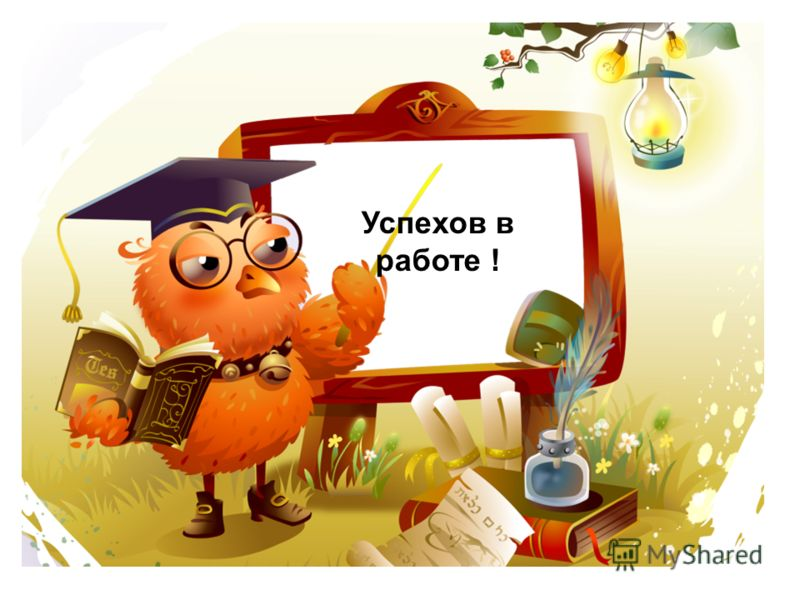